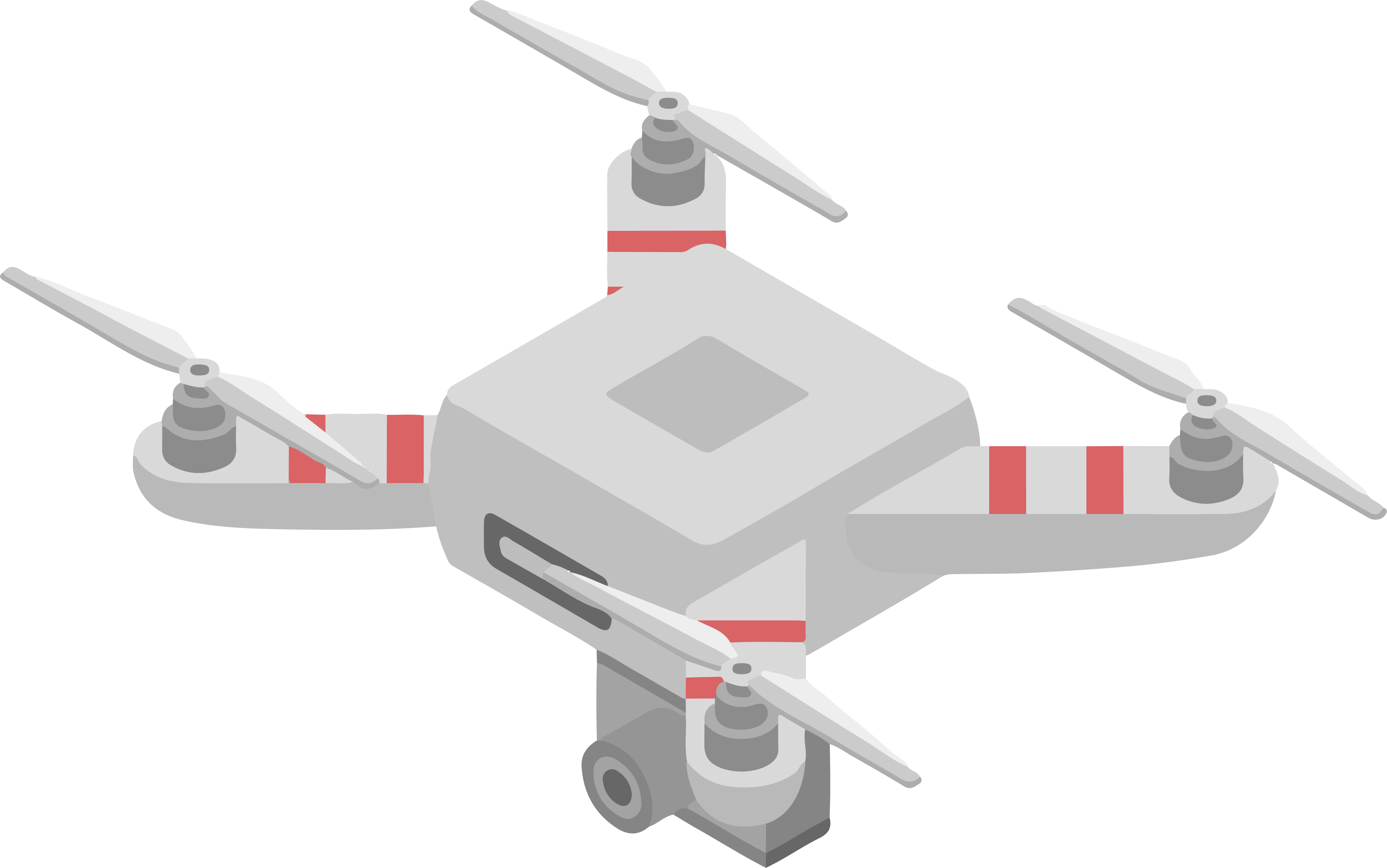 Drone
As a Tool For Traffic Engineering
1
Introduction of Drone
Applications of Drone in Civil Engineering
2
Applications of Drone in Traffic Engineering
3
Outline
Regulations for Drone Operation
4
The Operation of Drone for Traffic Engineering
5
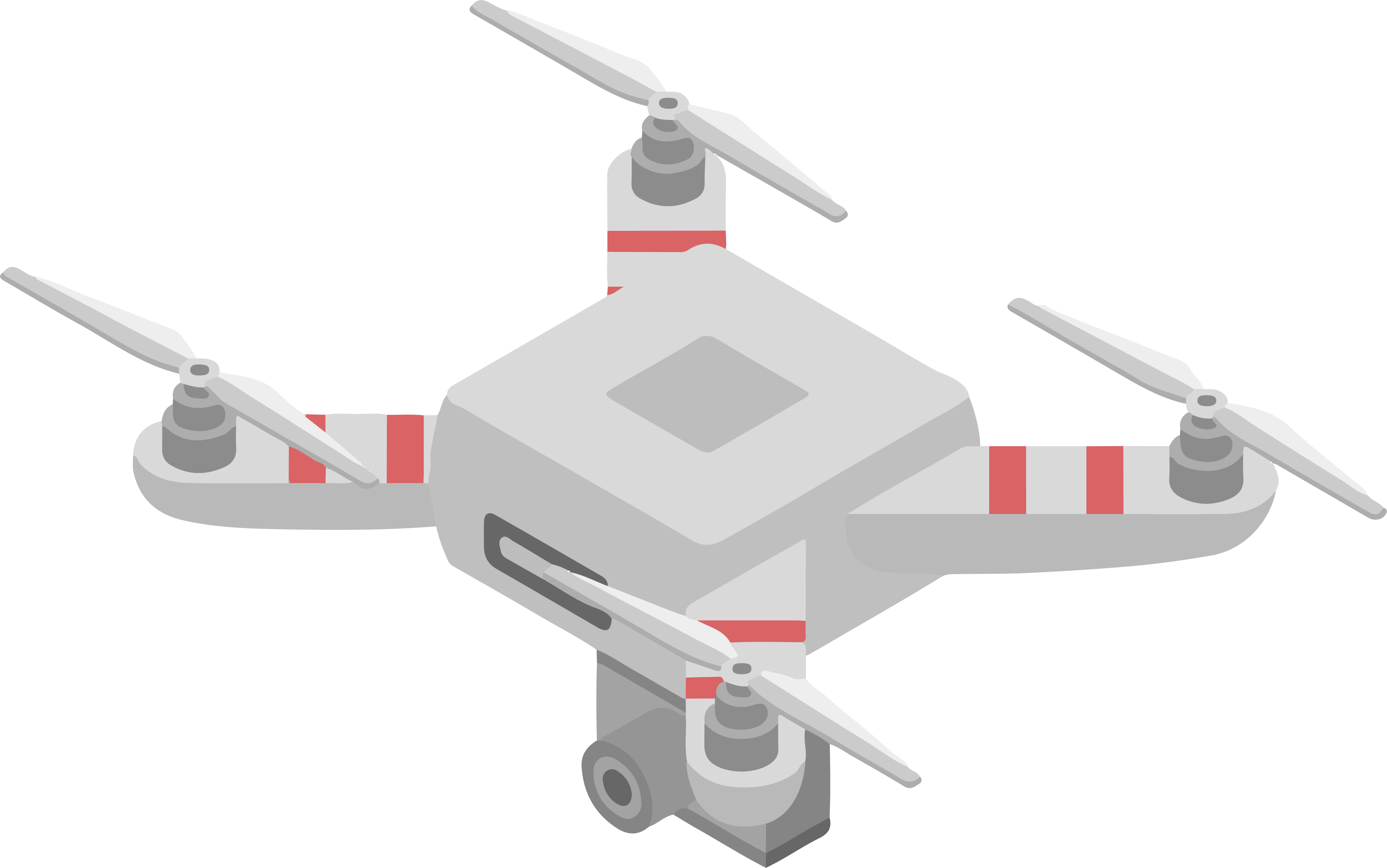 6
Selections of Drone
Data Processing Software
7
Insurance
8
Case Study
9
Introduction of Drone
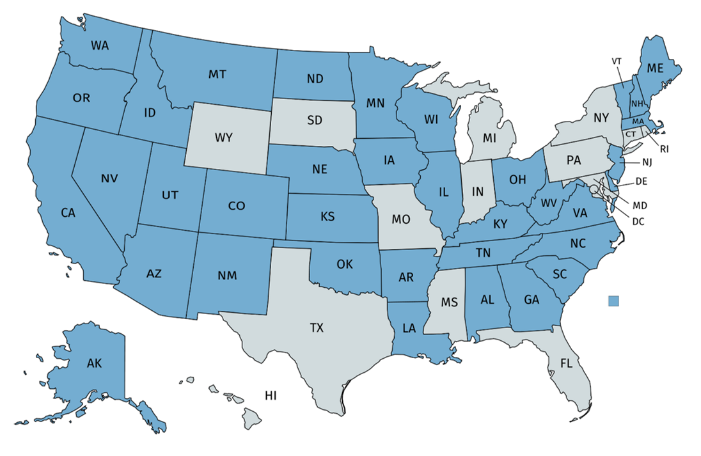 Drone –> Small Unmanned Aerial System (sUAS)
Small unmanned aerial system (sUAS) is categorized as drones less then 55 lbs.
In 2019, 36 out of 50 state DOTs funded centers or programs for drone operations
Introduction of Drone – Components of Drone
Aircraft
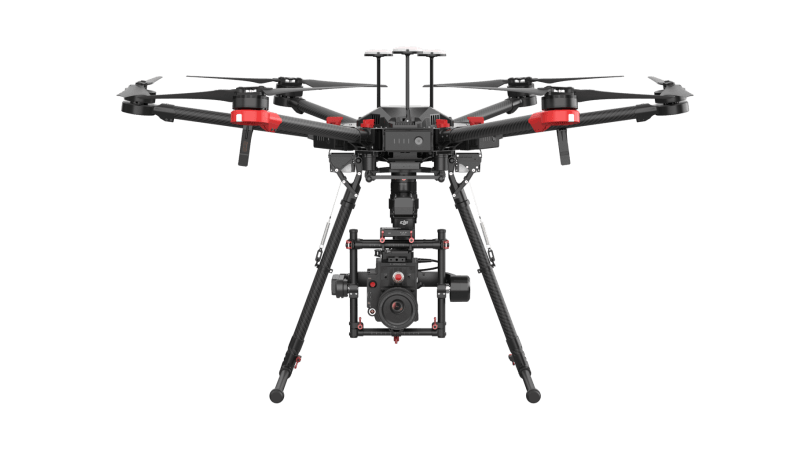 Ground Station
Remote Controller
Data Processing
Text  Here
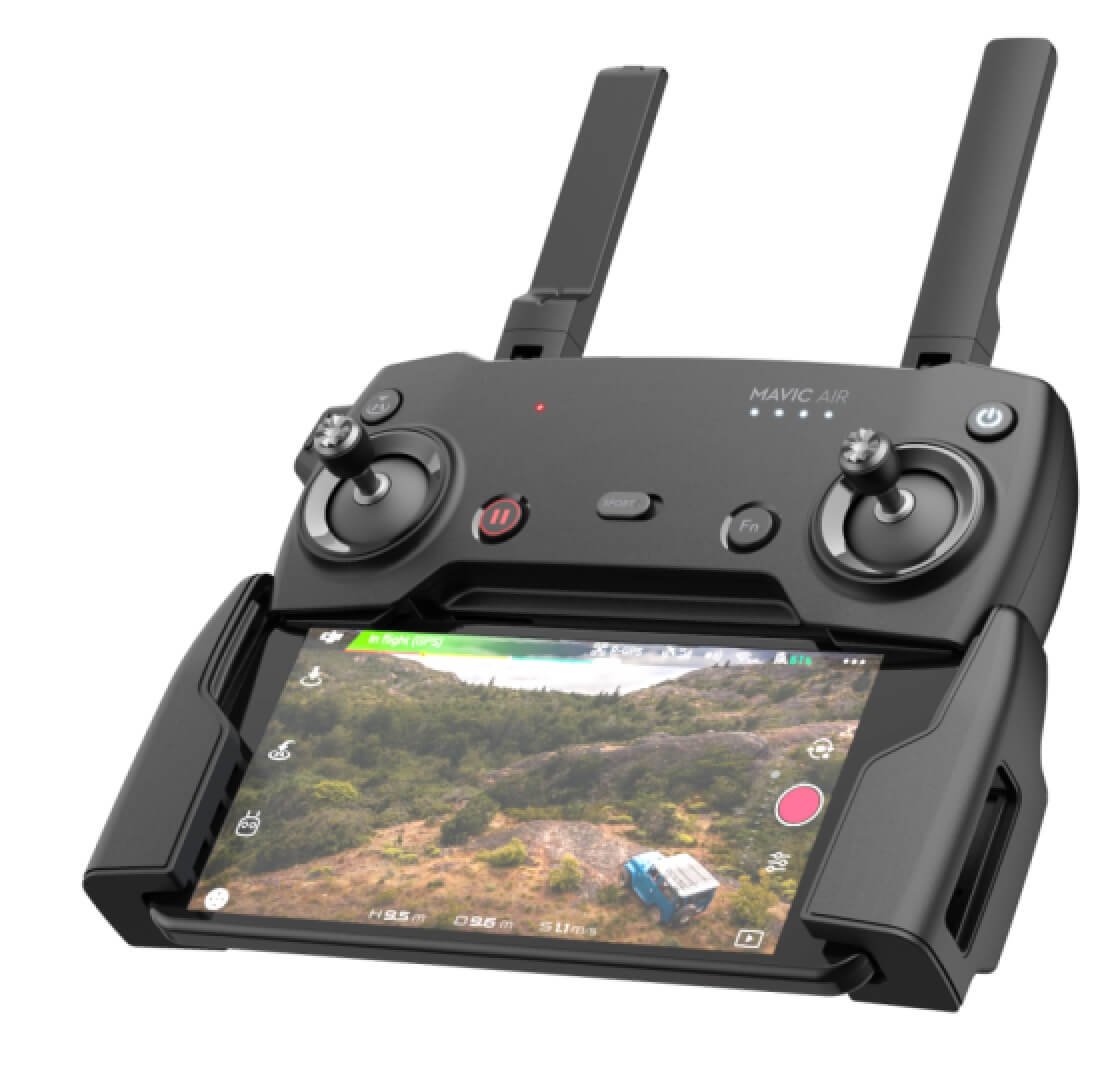 Payload
Camera
Gimbal
Introduction of Drone – Categories of Drone
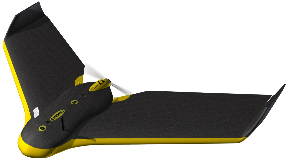 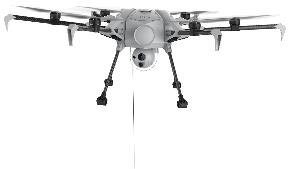 Categories of Drones
Fixed wing
Multi-rotor
Tethered Drone
Drone with cable connected to ground station
Untethered Drone
Drone without cable connected to ground station
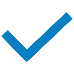 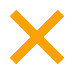 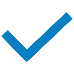 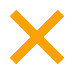 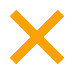 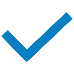 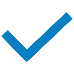 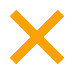 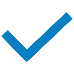 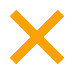 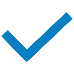 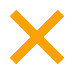 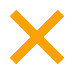 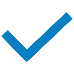 Applications of Drone in Civil Engineering
Drone can be used in several civil applications due to their ease of deployment, low maintenance cost, high mobility, and hovering ability (Shakhatreh et al., 2018)
Public Safety and Disaster Management
Construction
Search and Rescue (SAR)
Damage Evaluation and Assessment
Rapid Service Recovery.
Infrastructure Maintenance
Cyberhawk – oil, gas, and wind turbine structure inspection
Construction Management
Truebeck – new Uber’s headquarter construction project
Bridge and road infrastructure inspection
Traffic Management
Data Collection
Traffic Monitoring and control
Parking Lot Utilization
Traffic Engineering
Applications of Drone in Traffic Management
What are the limitations and drawbacks of fixed cameras?
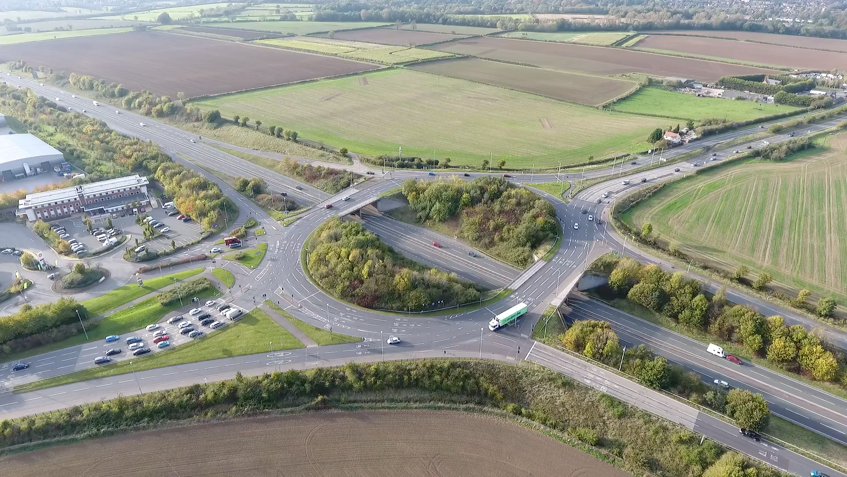 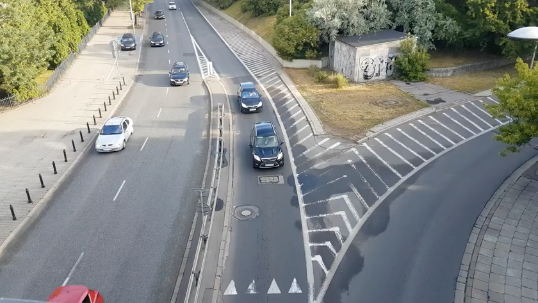 Narrow observation range
High cost to cover the huge network
Low flexibility for emergent events
Drone can free us from the limitations
sourced from: https://www.youtube.com/watch?v=MNn9qKG2UFI&t=4s
Applications of Drone in Traffic Management
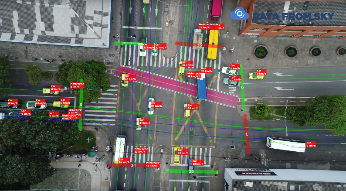 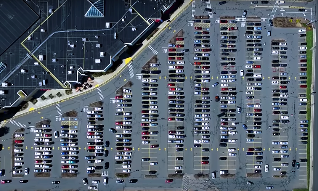 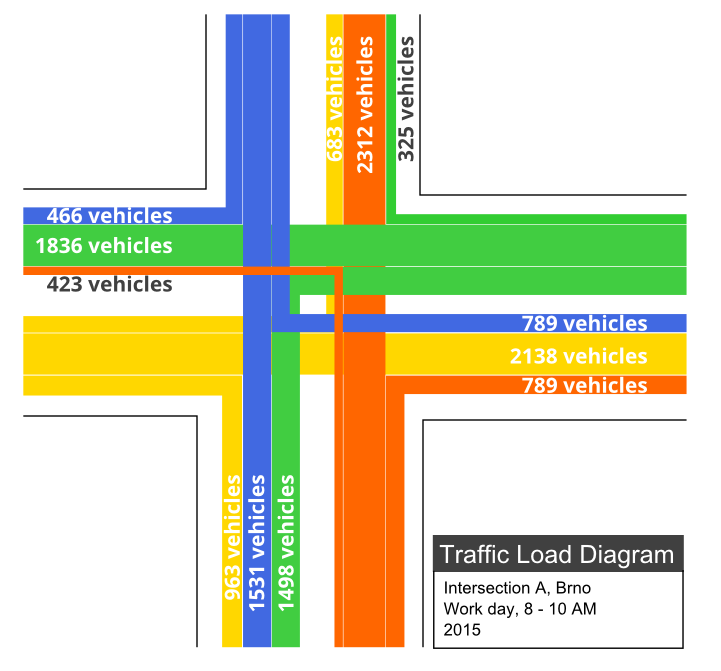 Data Collection
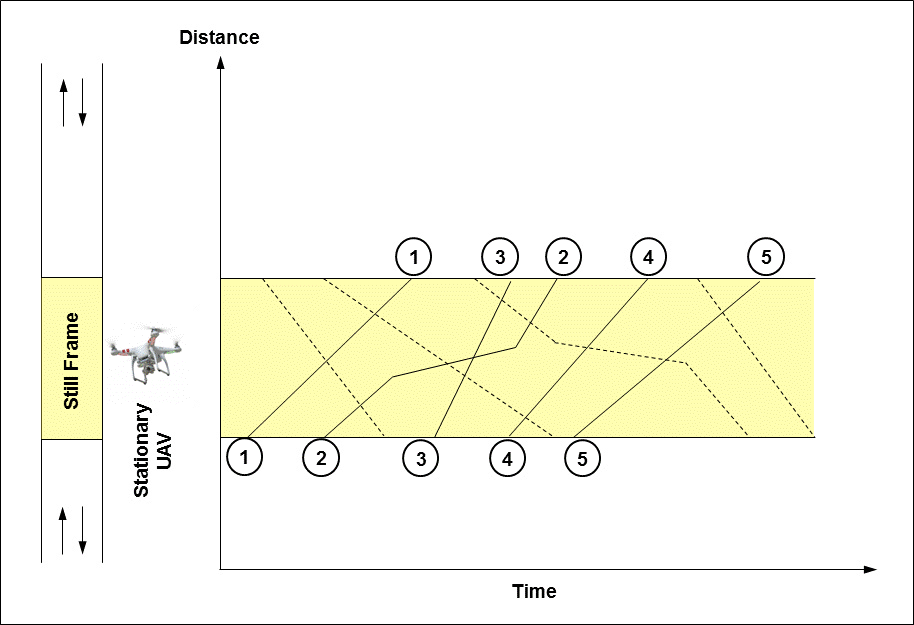 Traffic Monitoring
Traffic Flow Parameters 
Queue Length
Vehicular Trajectories
Path Flow Calculation
Traffic Counting
Pedestrians and Cyclists Behavior
Parking Lot Utilization
Reference: Sutheerakul, et al., 2016, Data From Sky, 2019
Regulations for Drone Operation
sUAS  (for drone less than 55 lbs.) is governed under FAA Part 107.
Aircrafts need to be officially registered and marked
Visual-line-of-Sight (VLOS) only.
Remote Pilot Certification required
Not operate directly over people
Daylight or Civil Twilight only
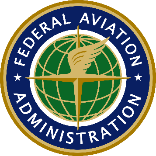 Max. Ground Speed = 100mph
Max. Altitude = 400ft
Min. weather visibility from control station = 3 miles
Flight beyond FAA Part 107, Wavier Authorization required
Regulations for Drone Operation – Remote Pilot Certification
Complete FAA Form 8710-13 for a remote pilot certificate in IACRA System
Schedule an appointment with a Knowledge Testing Center and pass the Aeronautical Knowledge Test
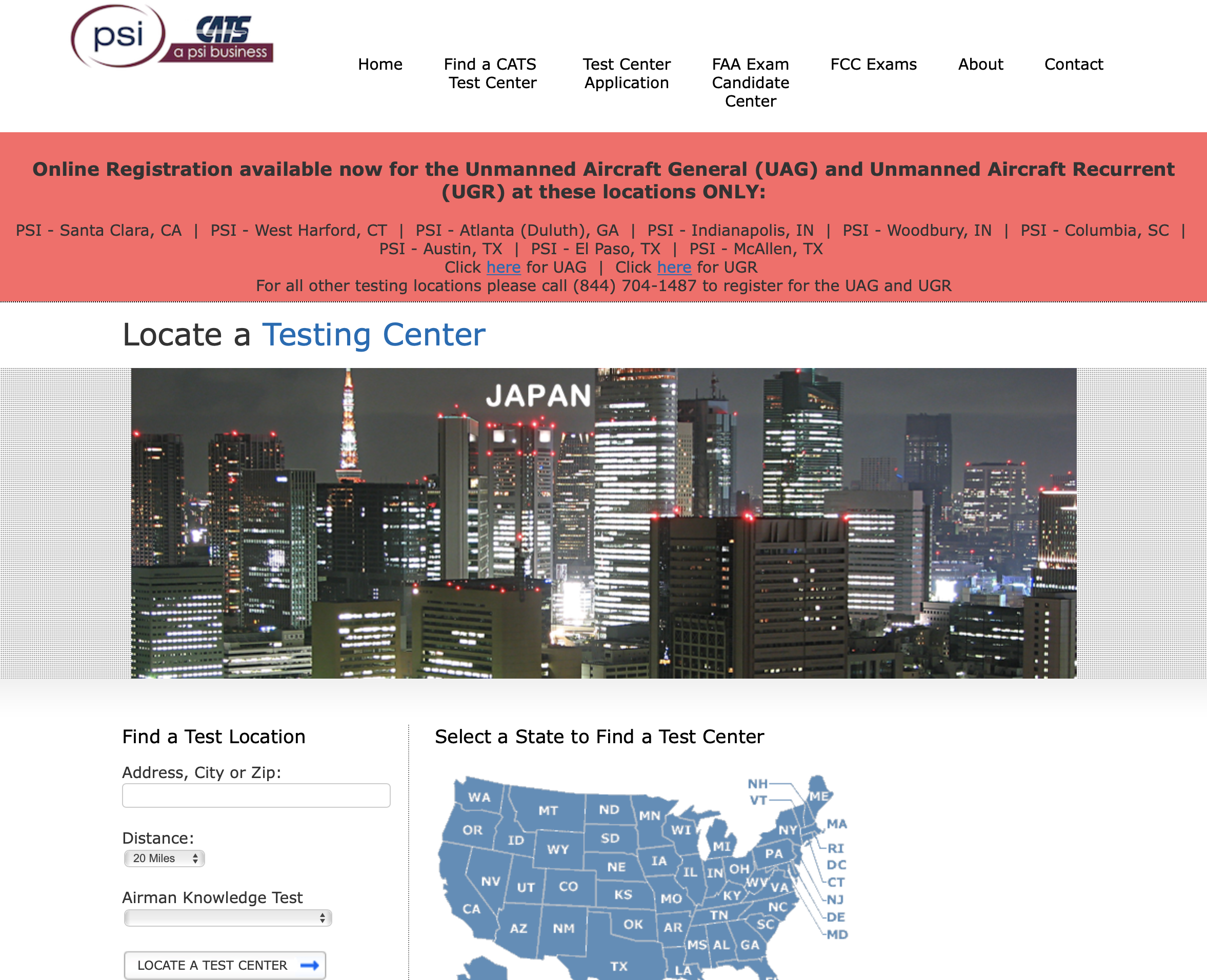 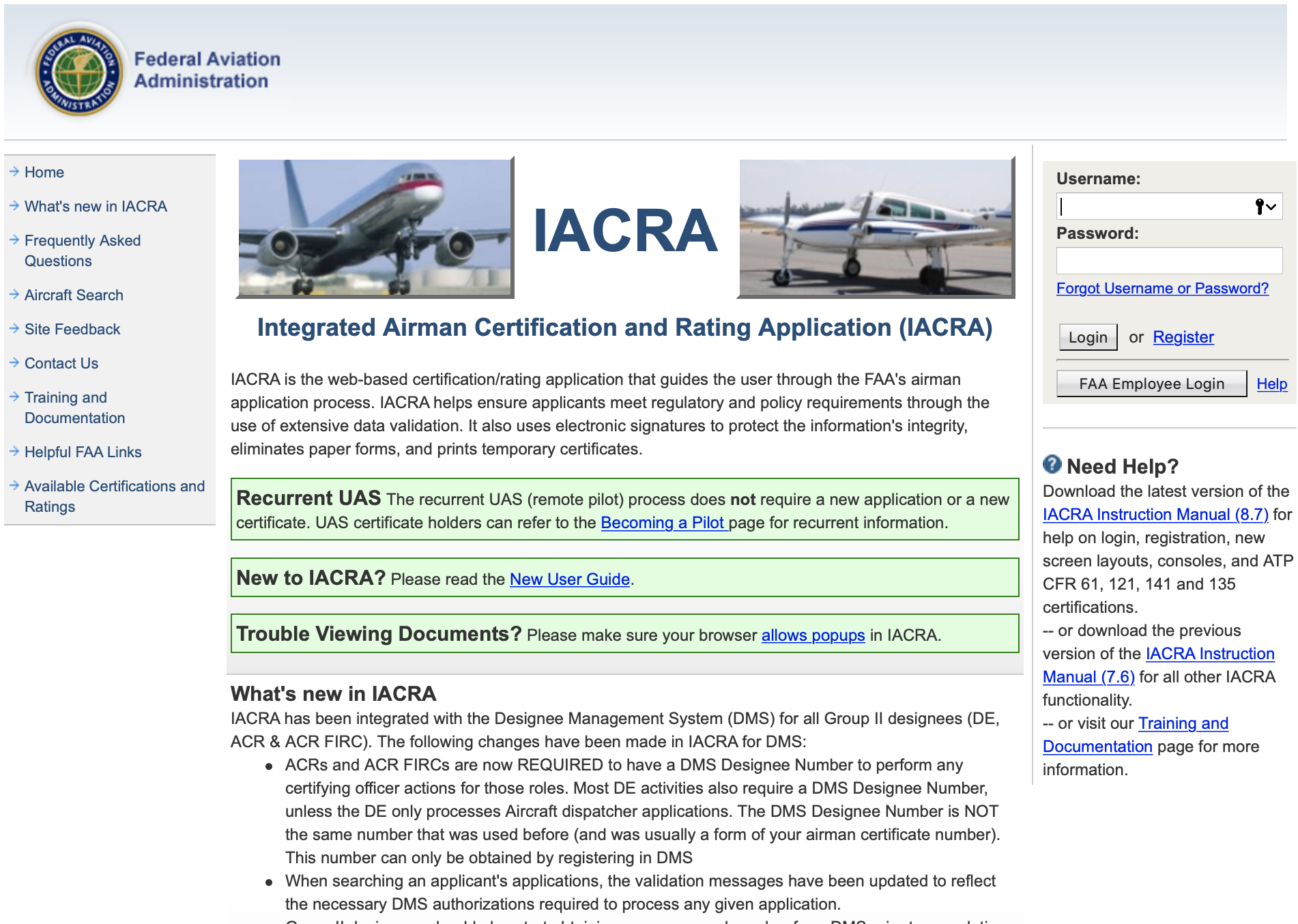 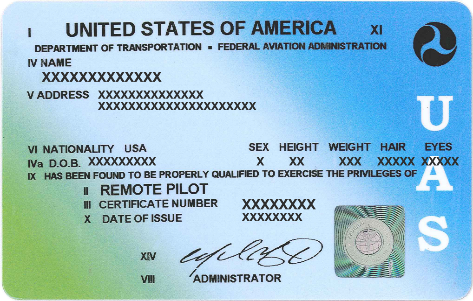 Valid for 2 years, holders must pass a recurrent knowledge test every 2 years
Regulations for Drone Operation – Restricted Area
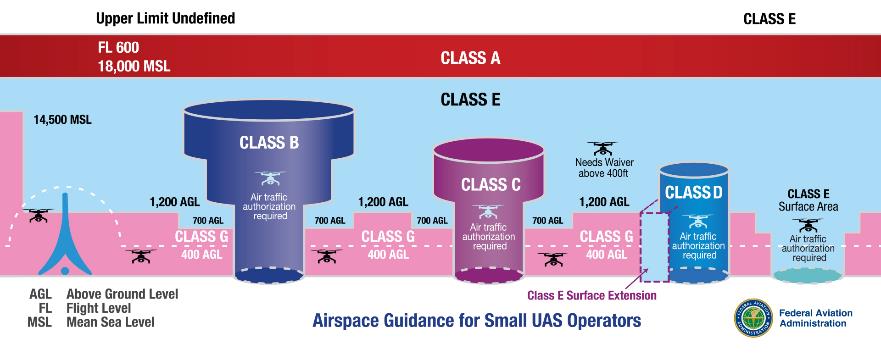 Stadium and Sport Events
Washington D.C (Special Use Airspace)
Flying Near Airport (Class B, C, D, E)
Other Restricted Area
UAS is prohibited within the 3-miles radius of stadium or venue without authorization
Military based
National landmarks
Certain critical infrastructure (Nuclear Power Plants)
Must get permission from ATC (Air Traffic Control) if the pilots hold remote pilot certification
DC is governed by SFRA within a 30-mile radius of Ronald Reagan Washington National Airport (DCA)
Inner ring (15-miles radius): Prohibited to fly without specific FAA authorization
Outer ring (15-30 miles radius): Allow to fly under Part 107
Class E airspace, always represent small airports
Class B and Class D airspace, represent key and moderate used airports
Regulations for Drone Operation – Restricted Area
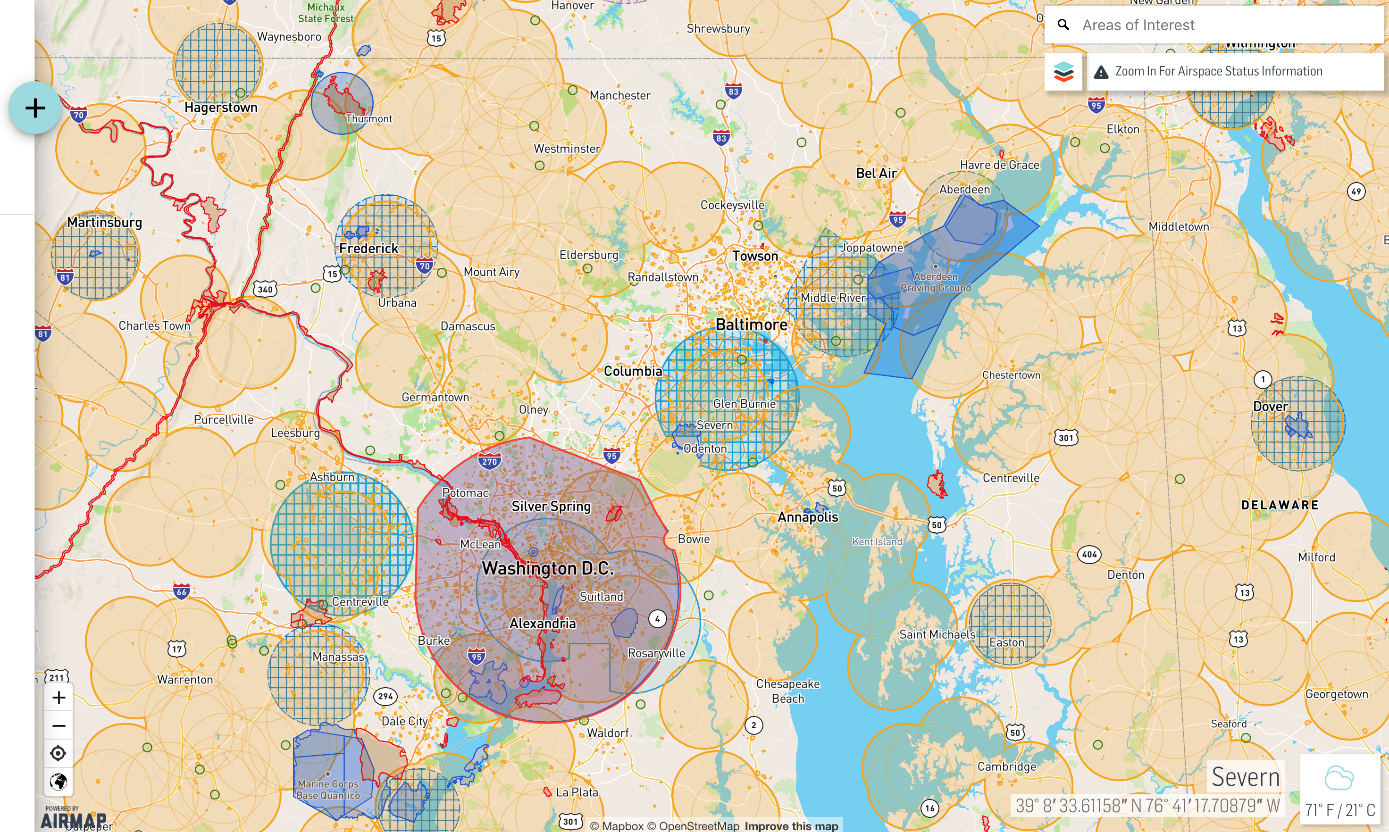 Maryland State
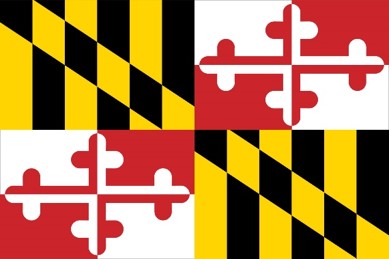 15 miles radius of Washington D.C
sourced from: https://www.airmap.com/
The Operation of Drone for Traffic Management
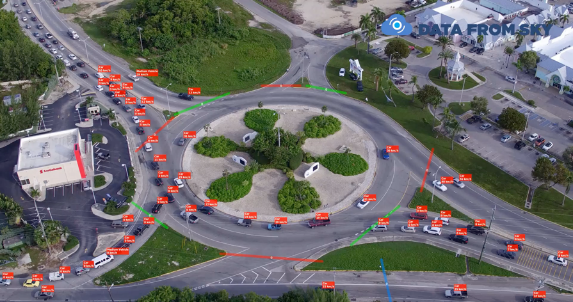 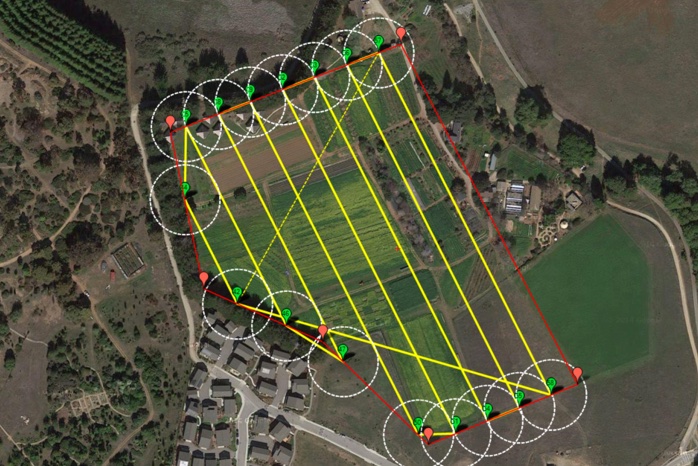 1st
Flight Planning
2nd
Image or Video Capturing
Inspection prior to fight (Part 107)
Schedule of flight route
3rd
Data Processing
The stability of drone and the camera performance are the critical factor to ensure the high quality of data
Reference: BestDroneForTheJob, 2019, Data From Sky, 2019
Selections of Drones – Main Criterion
Operation Parameters
Camera Performance
Flight time, Wind persistence, Transmission distance, Operational temperature range, etc.
Operation Safety
Camera sensor, Image or video resolution, Zoom function, etc.
Obstacle sensors, etc.
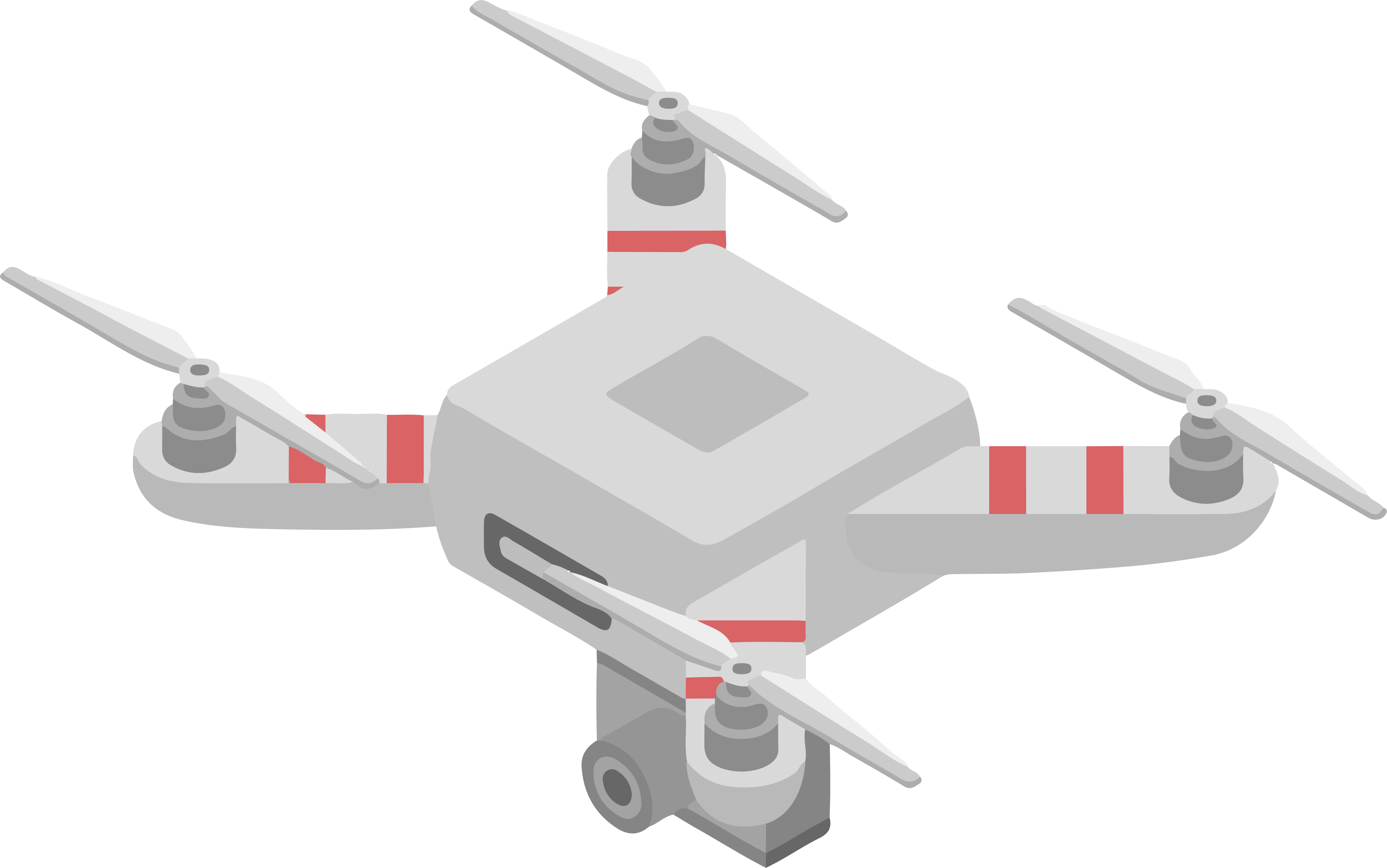 Price
Place of Production
Selections of Drones – Decision Matrix for Normal Drones
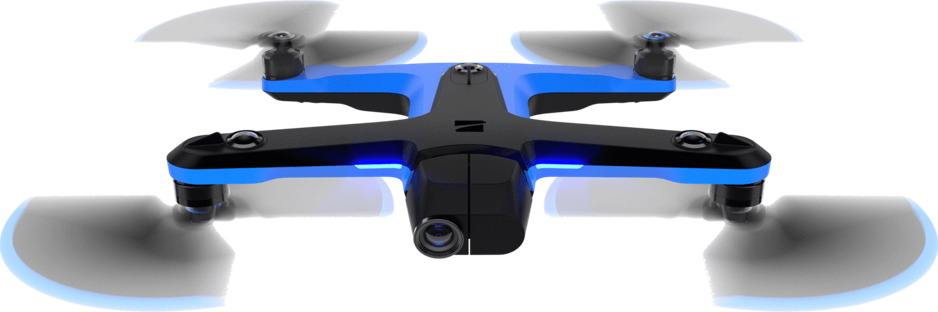 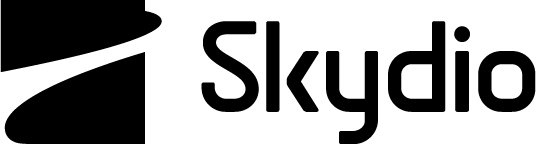 Skydio 2
Fully Autonomous Drone
Reference: Skydio Skydio 2, 2019
Selections of Drones – Decision Matrix for Professional Drones
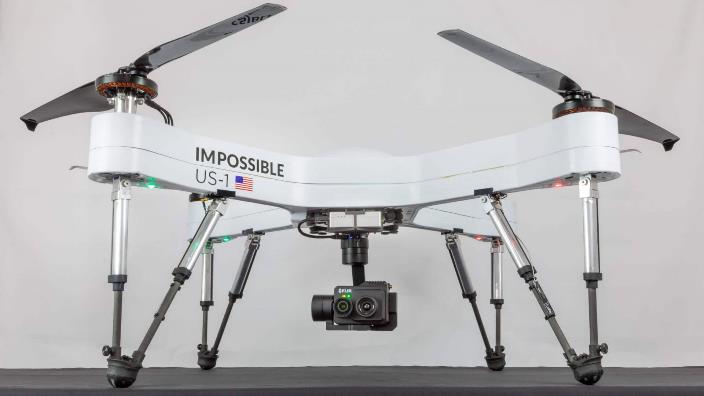 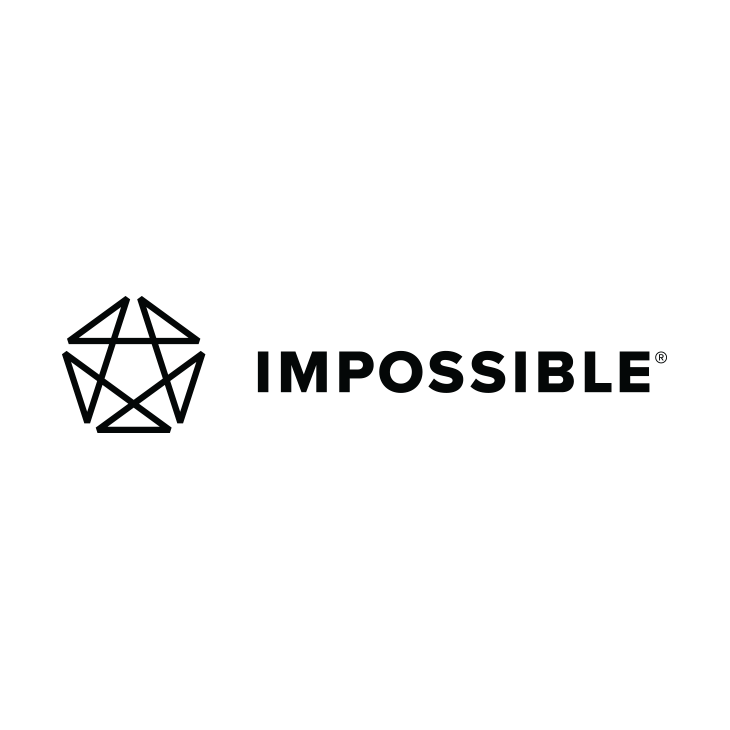 Impossible Aerospace
Reference: Impossible Aerospace US-1, 2019
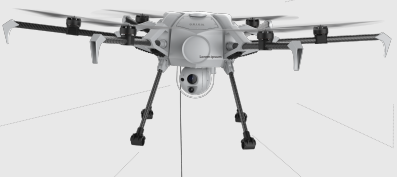 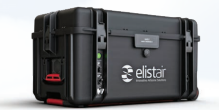 Elistair – Orion
Tethered Drone for
Long time data collection
Reference:Elistair, 2019
Insurance
Liability
Hull
Payload and Ground Equipment
This coverage will protect the business from Property Damage and Bodily Injury claims that may arise through the commercial operation of UAS.
Hull coverage’s purpose is protecting the business from the financial cost from any Physical Damage that may occur to its UAV(s).
This coverage is designed to protect the insured from any Physical Damage losses to a scheduled payload and ground equipment.
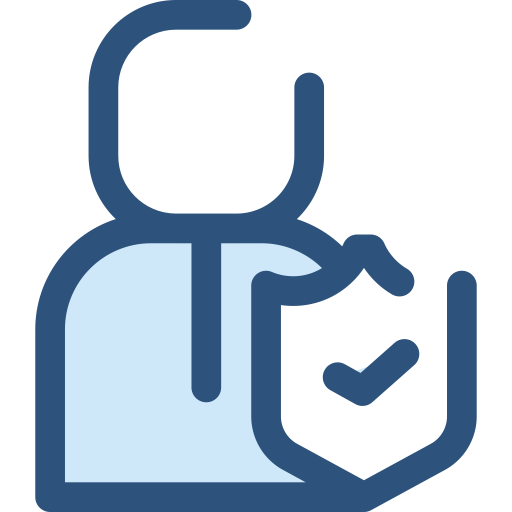 Insurance
The insurance depends on:
Detailed information about the drone
Specific function
Cost of the drone and each extra equipment
Main operational needs
Place in which drones operate
Remote Pilot Certification
Types of Insurance
Long-term insurance
Annually
Run as little as around $500-750 a year
Short-term insurance
On-demand
Run as little as $5-10 per hour
Data Processing Platform
What can drones achieve?
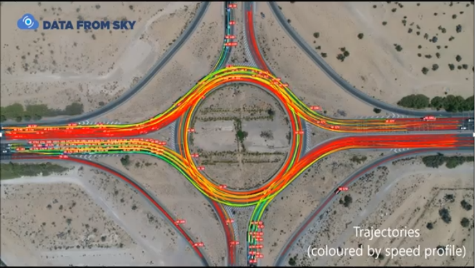 Road Users Identification and Classification
Traffic Counts, Turning Movement, OD-matrix
Speed, Acceleration, Vehicular Trajectories
Parking Lot Detection
Accuracy of Data – More than 95%
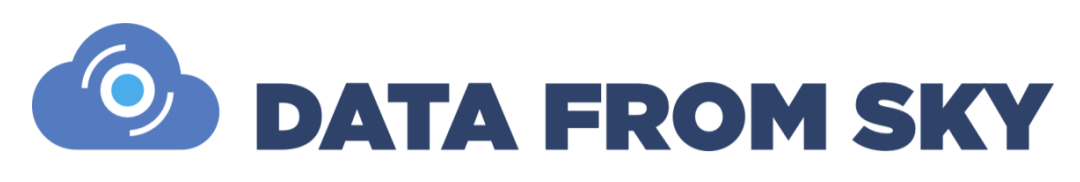 Data Processing Software
With the data with high quality collected by drone, some traffic research can be carried out: 
Motion pattern classification, abnormal motion pattern detection
Traffic mining
Trajectory clustering
Traffic safety analysis and improvement
Driver decision making analysis
Road user interaction, multi-actor interactions, traffic instabilities
Prediction of non-recurrent short-term traffic patterns
Comparison of simulation models
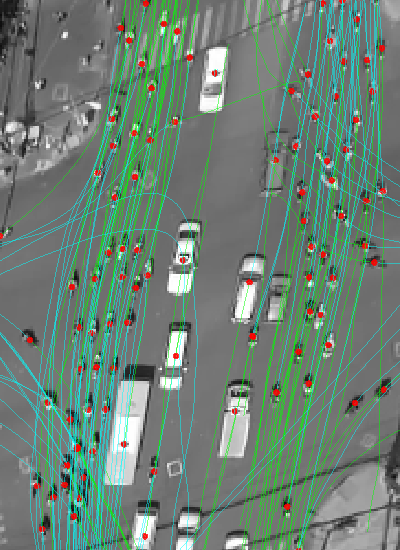 Case Study
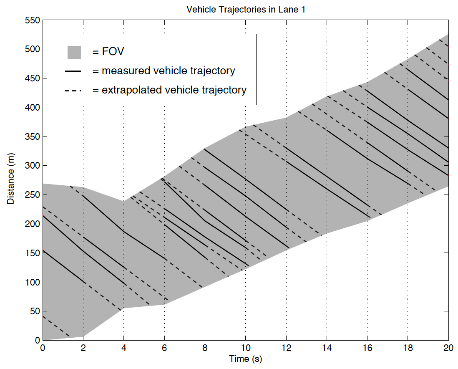 Ohio State University (2003)
Drone: MLB BATIII with two video cameras
Level of Service (LOS) and Average Annual Daily Travel (AADT)
Series of Frames
Queue Length
Origin-Destination Estimation
Parking Lot Utilization
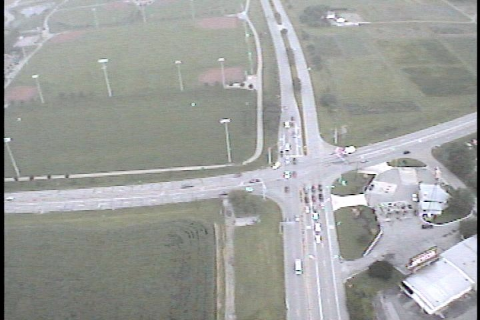 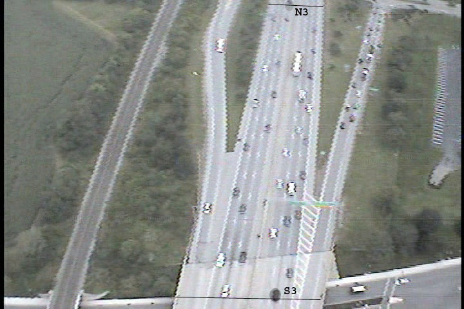 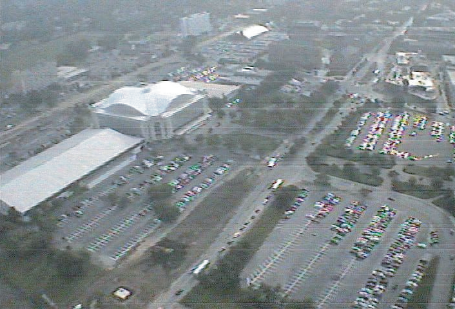 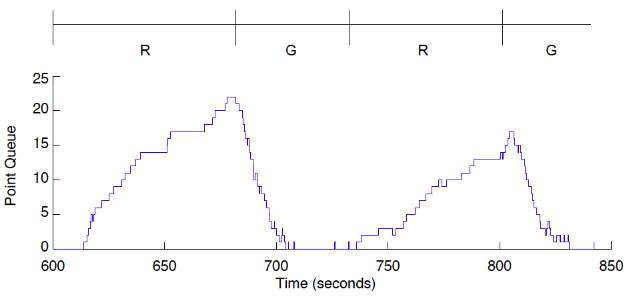 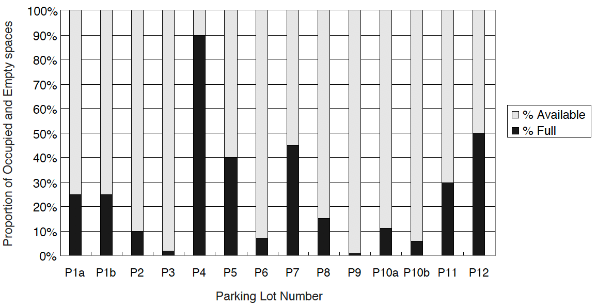 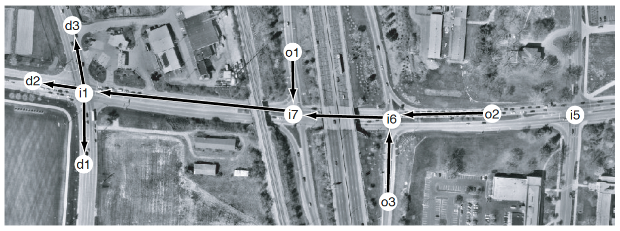 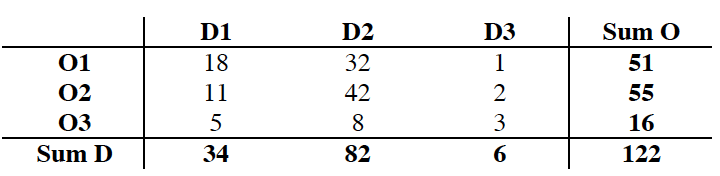 Northbound flight over SR315 for 20s, extracted vehicular trajectories for the Southbound traffic
Drone was devoted to flying over several parking lot in the last few minutes of flight
Drone circled an individual intersection for several minutes
Drone circled above i6 and i7 and cooperated with ground camera to create OD matrix
Total Estimated Cost of the Project: About US$50,000 in 2005 ($48,000 for the Drone)
Case Study
Michigan Tech Research Institute – MDOT (2015-2018)
Bridge and Road Inspection
Traffic Monitoring
Drone: DJI Mavic
Each flight less than 10 mins
Semi-automated UAV traffic monitoring
Input landmark information and label an object of interest
Traffic flow parameters
Time-space vehicular trajectories
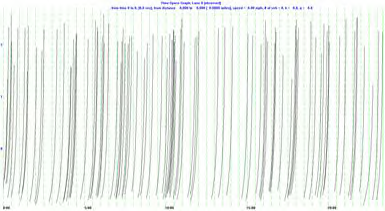 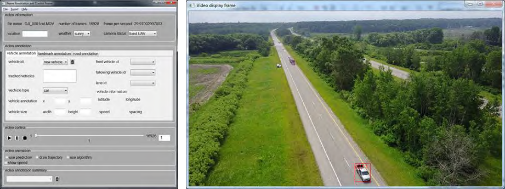 Price for the Drone in traffic monitoring: About US$ 1,000
Dataset for Naturalistic Driving Behavior
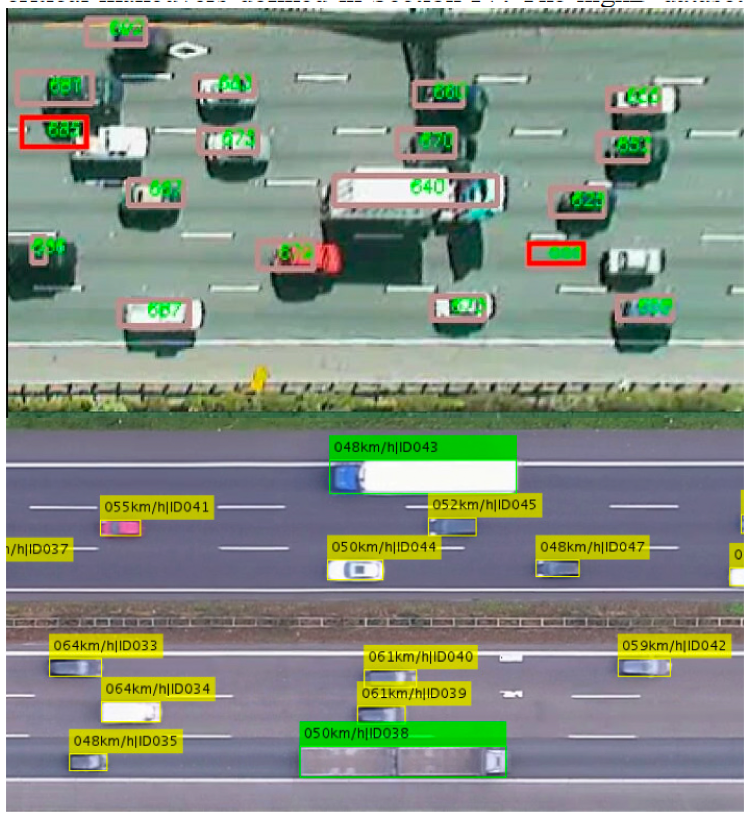 HighD (2018)
Tracking Accuracy
Track Mean Speed Distribution
Truck Ratio
HighD – Data Accuracy
99% of vehicles are detected
Mean position errors are below 3cm
Under Part 107’s regulation of flight altitude, the max. observation range of drone can cover one huge intersection
Multiple drones operating at the same time can create a bigger network
To satisfy the applications of traffic engineering, camera performance is the critical issue
As a tool for data collection, normal drones are fairly good enough
Advantages of drones include:
Able to provide boarder investigation area
High flexibility and mobility
Able to derive more aspects of traffic data
Time saving for collecting traffic data
Disadvantages of drones include:
Highly qualified pilots required for safe operations
The sensitivity of the security issue
Most of drones cannot provide long flight duration
Conclusion
AASHTO. 2018. Survey Finds a Growing Number of State DOTS Are Deploying Drones to Improve Safety and Collect Data Faster and Better – Saving Time and Money. [Online]. [Accessed 13 October 2019]. Available from: https://adobeindd.com/view/publications/12579497-56a5-4d8a-b8fe-e48c95630c99/1/publication-web-resources/pdf/Drones'18cc.pdf
AERIALTRONICS. 2019. Altura Zenith. [Online]. [Accessed 6 October 2019]. Available from: https://www.aerialtronics.com/en/products/altura-zenith
Autel Robotics. 2019. EVO. [Online]. [Accessed 9 October 2019]. Available from: https://auteldrones.com/products/evo
Barmpounakis, E., Vlahogianni, E.I., and Golias, J.C. 2016. Unmanned Aerial Aircraft Systems for transportation engineering: Current practice and future challenges. International Journal of Transportation Science and Technology. 5(2016), pp. 111-122.
Brooks, C., Dobson, R., Banach, D., Oommen, T., Zhang, K., Mukherjee, A., Havens, T., Ahlborn, T., Escobar-Wolf, R., Bhat, C., Zhao, S., and Lyu Q. 2018. Implementation of Unmanned Aerial Vehicles ( UAVs) for Assessment of Transportation Infrastructure – Phase II. [Online]. [Accessed 16 October 2019]. Available from: https://trid.trb.org/view/1542464
Coifman, B., McCord, M., Mishalani, R.G., Iswalt, M., and Ji, Y. 2006. Roadway traffic monitoring from an unmanned aerial vehicle. IEEE Proceeding – Intelligent Transport Systems. 153(1), pp. 11-20.
DJI. 2019. DJI. [Online]. [Accessed 9 October 2019]. Available from: https://www.dji.com/
Elistair. 2019. ORION. [Online]. [Accessed 14 October 2019]. Available from: https://elistair.com/orion-tethered-drone/
Federal Aviation Administration. 2019. Unmanned Aircraft Systems (UAS). [Online]. [Accessed 20 October 2019]. Available from: https://www.faa.gov/uas/
FREEFLY. 2019. ALTA 8. [Online]. [Accessed 6 October 2019]. Available from: https://freeflysystems.com/alta-8
GDU. 2019. GUD. [Online]. {Accessed 9 October 2019]. Available from: http://www.gdu-tech.com/en
INTEL.2019. INTEL FALCON 8+ SYSTEM. [Online]. [Accessed 6 October 2019]. Available from: https://www.intel.com/content/www/us/en/products/drones/falcon-8.html
References
Impossible Aerospace. 2019. MEET US-1. [Online]. [Accessed 6 October 2019]. Available from: https://www.impossible.aero/us-1/
Katayama, K., Takahashi, H., Yokota, N., Sugiyasu, K., Kitagata, G., and Kinoshita, T. 2019. An Effective Multi-UAVs-Based Evacuation Guidance Support for Disaster Risk Reduction. 2019 IEEE International Conference on Big Data and Smart Computing (BigComp), 27 Feb – 2 March 2019. Kyoto. [Online]. IEEE. [Accessed 17 October 2019]. Available from: https://ieeexplore.ieee.org/document/8679474
Khan, M.A., Ectors, W., Bellemans, T., Janssens, D., and Wets, G. 2017. UAV-Based Traffic Analysis: A Universal Guiding Framework Based on Literature Survey. Transportation Research Procedia. 22(2017), pp.541-550.
Krajewski, R., Bock J., Kloeker, L., and Eckstein, L. 2018. The high-D Dataset: A Drone Dataset of Naturalistic Vehicle Trajectories on German Highways for Validation of Highly Automated Driving Systems. 2018 21st International Conference on Intelligent Transportation Systems (ITSC), 4-7 November 2018. Maui. [Online]. IEEE. [Accessed 16 October 2019]. Available from: https://ieeexplore.ieee.org/document/8569552
McGuire, M., Rys, M., and Rys, A. 2016. A Study of How Unmanned Aircraft Systems Can Support the Kansas Department of Transportation’s Efforts to Improve Efficiency, Safety, and Cost Reduction. [Online]. [Accessed 15 October 2019]. Available from: https://trid.trb.org/view/1420349
Menouar, H., Guvenc, I., Akkaya, K., Uluagac, A.S., Kadri, A., and Tuncer, A. 2017. UAV-Enabled Intelligent Transportation Systems for the Smart City: Applications and Challenges. IEEE Communications Magazine. 55(3), pp. 22-28.
Ni, D., and Plotnikov, M. 2016.The state of the Practice of UAS Systems in Transportation. [Online]. [Accessed 15 October 2019]. Available from: https://rosap.ntl.bts.gov/view/dot/35033
Parrot. 2019. ANAFI. [Online]. [Accessed 9 October 2019]. Available from: https://www.parrot.com/us/drones/anafi
Peng, C.F. Hsieh, J.W., Leu, S.W., and Chuang, C.H. 2018. Drone-Based Vacant Parking Space Detection. 2018 32nd International Conference on Advanced Information Networking and Applications Workshop (WAINA), 16-18 May 2018. Krakow. [Online]. IEEE. [Accessed 16 October 2019]. Available from: https://ieeexplore.ieee.org/document/8418140
References(Cont’d)
Puri, A. 2005. A Survey of Unmanned Aerial Vehicles (UAV) for Traffic Surveillance.
Shakhatreh, H., Sawalmeh, A., Al-Fuqaha, A., Dou, Z., Almaita, E., Khalil, I., Othman, N.S., Khreishah, A., and Guizani, M. 2019. Unmanned Aerial Vehicles (UAVs): A Survey on Civil Applications and Key Research Challenges. IEEE Access. 7, pp. 48672-48634.
Skydio. 2019. Skydio 2. [Online]. [Accessed 9 October 2019]. Available from: https://www.skydio.com/
Sutheerakul C., Kronprasert, N., Kaewmoracharoen, M., and Pichayapan, P. 2017. Application of Unmanned Aerial Vehicles to Pedestrian Traffic Monitoring and Management for Shopping Streets. 2017. Transportation Research Procedia. 25(2017), pp.1717-1734.
UAV COACH. 2019. Guide. [Online]. [Accessed 1 October 2019]. Available from: https://uavcoach.com/
3DR. 2019. 3DR H520-G. [Online]. [Accessed 6 October 2019]. Available from: https://3dr.com/products/h520g/
References(Cont’d)